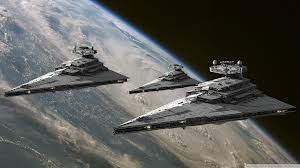 The Invasion of the Tiffs
Imperialism Simulation
WARM-UP
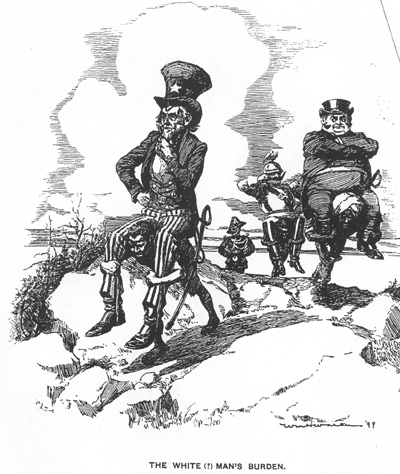 What is the message of this political cartoon?
Does it agree or disagree with the White Man’s Burden?
Create a Graphic Organizer
[Speaker Notes: This graphic organizer will help you consider the]
The Tiffs have Invaded Earth
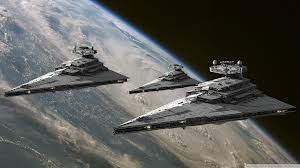 Tiffs & Earthlings Simulation
Tiffs & Earthlings 
Roles 
Get into groups & prep for Council Meeting: 
Tiffs: Great Tiffling will speak,  tell Earthlings what your intentions are, can only make 2 changes immediately – one economic, and one social. 
Earthlings: Mayor will speak, and present the town plan for dealing with the Tiffs
Town Characteristics
Groups
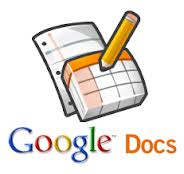 EMAIL EXCHANGE
MAKE A PLAN to communicate outside of school